Simulation for Medical Robot
Simulation can help verify the expected behavior of the robot and can help is both system and application development 
AMBF
software simulation platform developed by postdoc Adnan Munawar 

Galen Robot
developed for head and neck surgery
Broadly useful for other applicattions
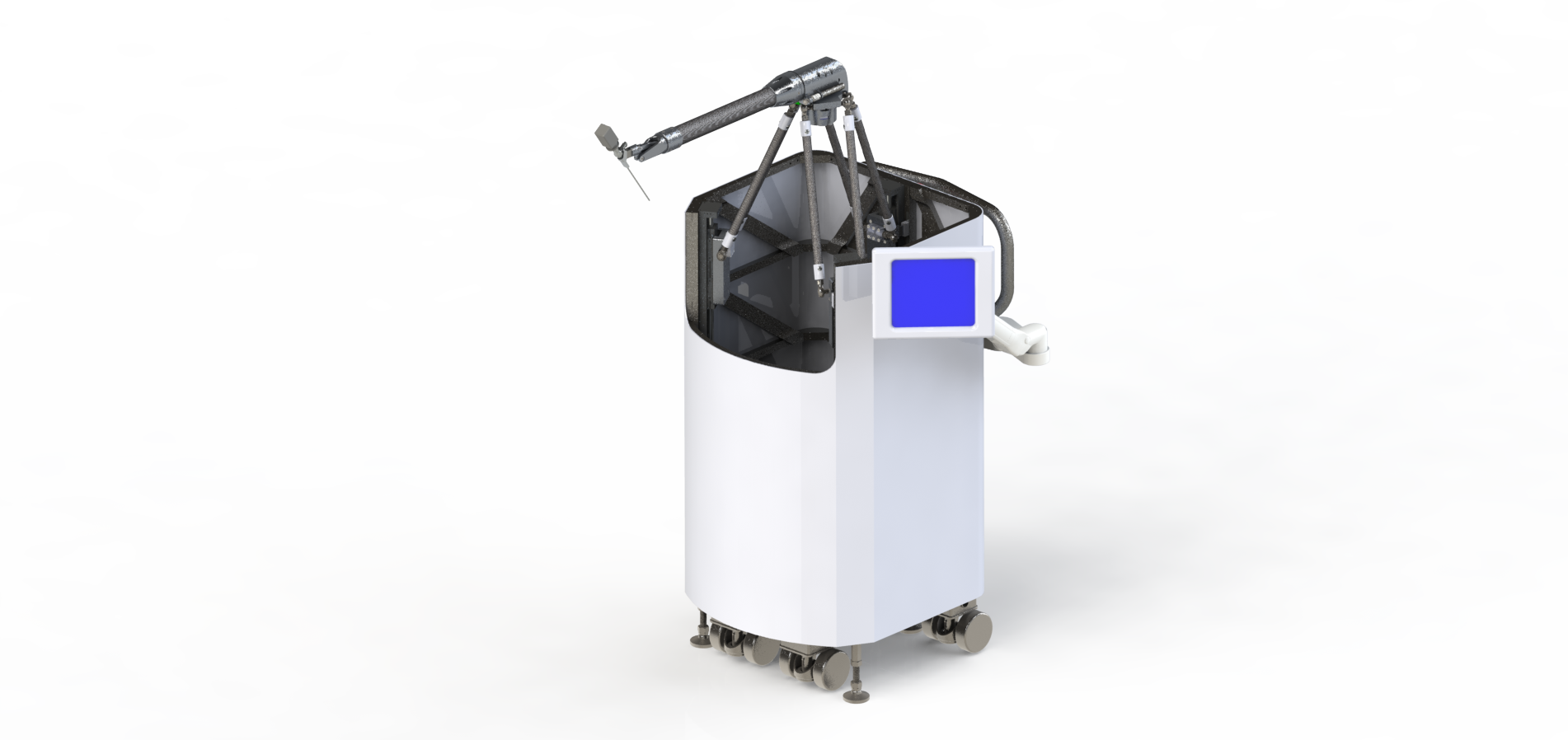 Kinematics Calibration and Simulation for Medical Robot
What You Will Do: 
Develop simulation model in the AMBF environment
Verify the behavior of the robot both in real world and simulation
Deliverables:
Source code and documentation
Report
Size group: 2
Skills: 
Experience in robot kinematics desired
Experience in Python/C++ desired
Mentors: 
Adnan Munawar (amunawa2@jhu.ed); Max Li (zli122@jhu.edu); Prof. Taylor